Broader Impacts: Integral to Excellence in STEM
Wanda E. WardOffice of International and Integrative Activities (IIA)
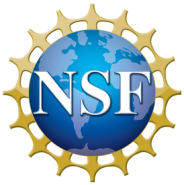 CONTEXT
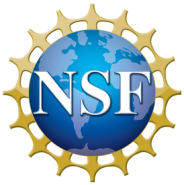 2014 - 2018 Strategic Plan
Strategic Goals
Mission
…to promote the progress of science; to advance the national health, prosperity, and welfare; to secure the national defense…
Transform the frontiers of science and engineering
Stimulate innovation and address societal needs through research and education 
Excel as a federal science agency
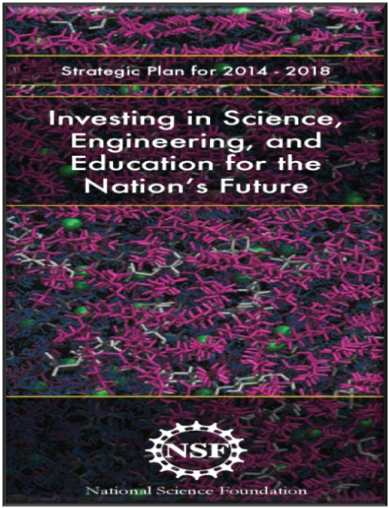 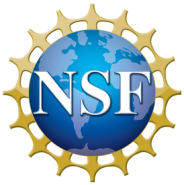 Core Values
Scientific Excellence
Organizational Excellence
Learning
Inclusiveness
Accountability for Public Benefit
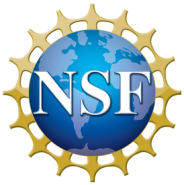 MERIT REVIEW OVERVIEW
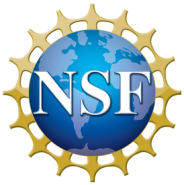 Merit Review Criteria
Intellectual Merit: The Intellectual Merit criterion encompasses the potential to advance knowledge; and
Broader Impacts: The Broader Impacts criterion encompasses the potential to benefit society and contribute to the achievement of specific, desired societal outcomes.
Merit Review FAQs:
http://www.nsf.gov/bfa/dias/policy/merit_review/mrfaqs.jsp
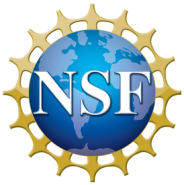 Merit Review Criteria (cont’d)
The following elements should be considered in the review for both criteria: 
1. What is the potential for the proposed activity to: 
       a.  Advance knowledge and understanding within its own field or across                different fields (Intellectual Merit); and        b.  Benefit society or advance desired societal outcomes (Broader Impacts)?

2. To what extent do the proposed activities suggest and explore creative, 
       original, or potentially transformative concepts?

3. Is the plan for carrying out the proposed activities well-reasoned, well-       organized,  and based on a sound rationale? Does the plan incorporate a        mechanism to assess success? 

4. How well qualified is the individual, team, or organization to conduct the 
       proposed activities?

5. Are there adequate resources available to the PI (either at the home 
       organization or through collaborations) to carry out the proposed activities?
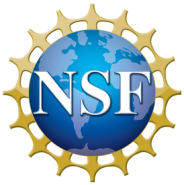 What do Broader Impacts include?
K-12 engagement
Broadening participation
Training of graduate students
Training of postdocs
International connections
Integration of undergraduate research and education
Development of research infrastructure
Development of research-based educational materials
EPSCoR considerations
Research  experiences for teachers
Technology transfer
Mentoring
Collaborations across disciplines
Use of media to educate public in STEM
Museum exhibits
Connections with industry
Impacts on human health
Environmental impacts
Impacts on animal health
Security of cyberspace
Informing of national priorities/ initiatives
Translation from theory to practice
Other societal benefits
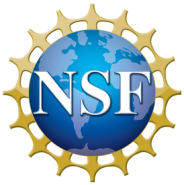 EXISTING EFFORTS AT NSF
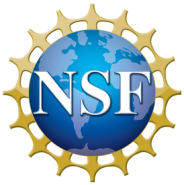 NSF Merit Review Website
Changes to the Proposal Process
Project Summary will contain the following required separate statements
Overview of the Project
Statement on Intellectual Merit
Statement on Broader Impacts
Project Description must contain a separate section with a discussion of the Broader   Impacts
Proposing organizations must certify that organizational support will be made available as described in the proposal to address the Broader Impacts and Intellectual Merit activities.

Annual and Final Reports must address activities related to the Broader Impacts criterion that are not intrinsic to the research.
           Source: http://www.nsf.gov/bfa/dias/policy/merit_review/factsheets/proposers.pdf
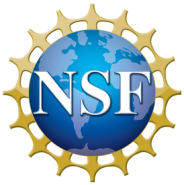 Proposal Preparation Instructions
Core Strategies
“NSF’s mission is particularly well-implemented through the integration of research and education and broadening participation in NSFprograms, projects, and activities.”
			                               Synergistic Activities
“A list of up to five examples that demonstrate the broader impact of the individual’s professional and scholarly activities that focuses on the integration and transfer of knowledge as well as its creation.”
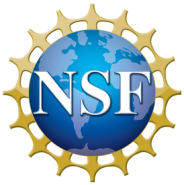 GEO/EAR
Survey panelists about BI during panels
Identify areas of BI most important to the community
Identify best practices  and most effective approaches
Investigate annual reports (focus on undergraduate education)
Summer interns and AAAS Fellow checked past reports
Working to identify the impacts of BI
Outreach to PIs
Trying to build a cohort of junior investigators in both GEO research and GEO science education experts
Inreach to PIs
Plan webinars, etc.
Discussion with ERE AC
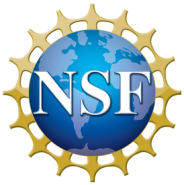 EHR/DRL
Funded the Center for  Advancement of Informal Science Education (CAISE) to develop a web-based resource on Broader Impacts/Informal Science Education
Funded University Corporation for Atmospheric Research (UCAR) to facilitate the flow of information and communications across the NSDL community to build community capacity to exploit opportunities collectively to address Broader Impacts
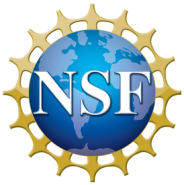 IIA/STC
Components of Broader Impacts
Education and Outreach
Diversity
Knowledge Transfer
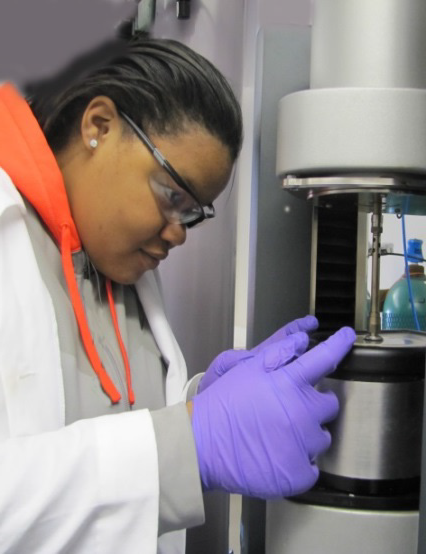 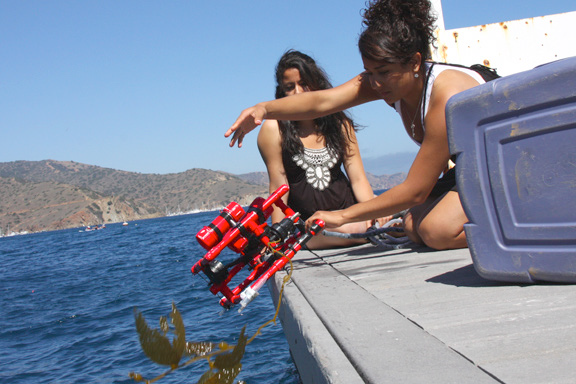 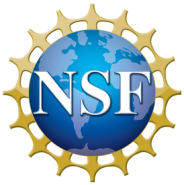 IIA/EPSCoR/OLPA
Science: Becoming the Messenger Workshops
Principal investigators, early career researchers and engineers, graduate students, postdocs, and public information officers who would like to learn more about communicating science to news media and the general public.
Provides one-stop shopping for those seeking to reach a broader public about their work. 
Over the course of this full day training, participants will learn how to craft a message and deliver it to a variety of media outlets. They will have the opportunity to experience live interview training, to develop writing and new media skills, to hone their public presentations, and even to produce video.
For the ambitious researchers specially selected to participate for a second half day, their messages will be developed further and translated into an appropriate medium to be taken public. Some scientists will leave the workshop with publishable blog posts, op-eds, YouTube videos--and more.
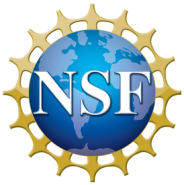 CISE Broader Impacts
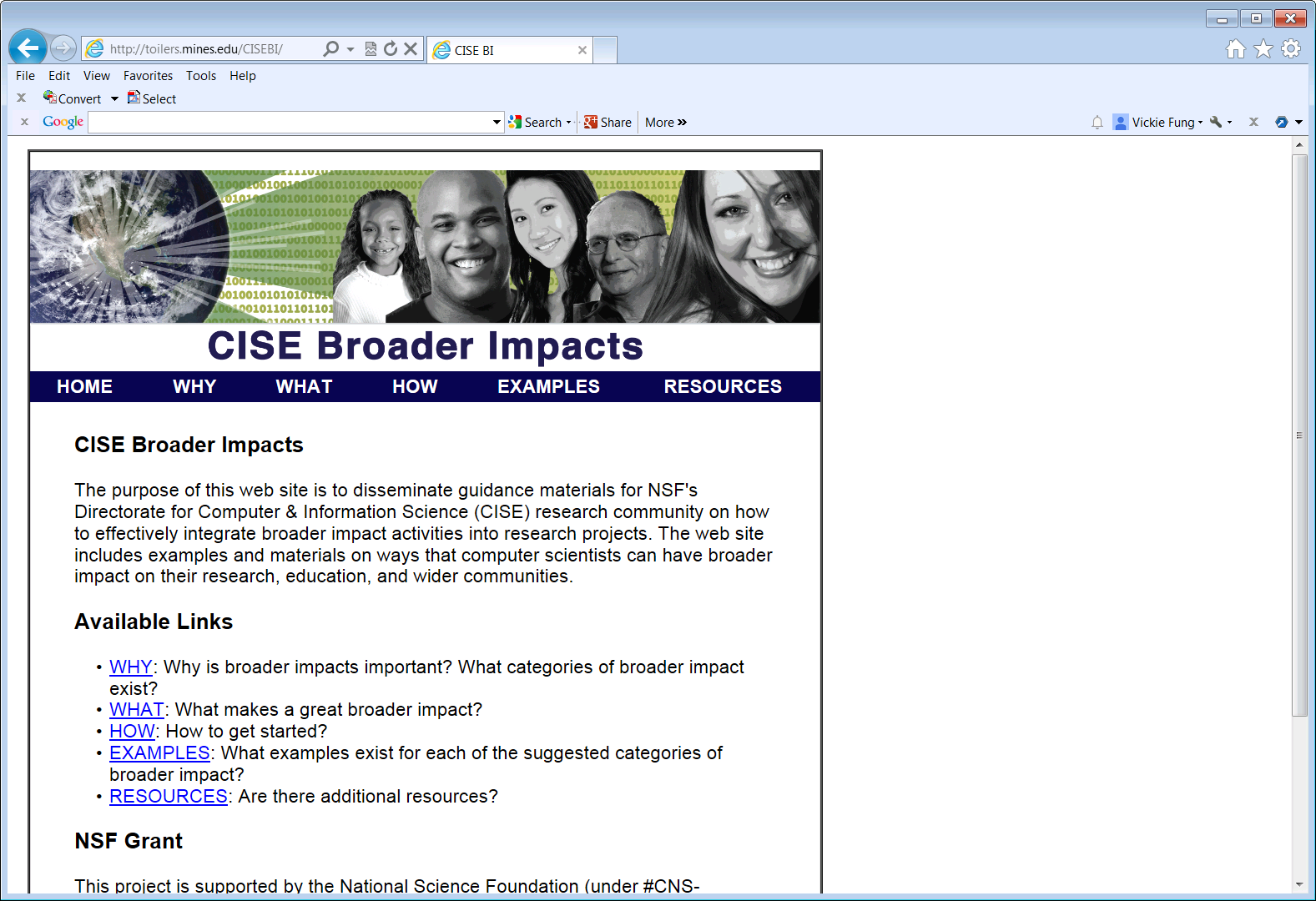 This project is supported by the National Science Foundation (under #CNS-1033413).
http://toilers.mines.edu/CISEBI/
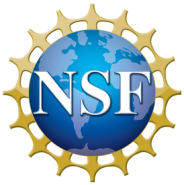 BROADER IMPACTS AS RESEARCH
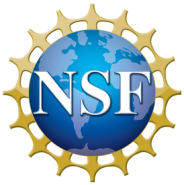 Planning and AccomplishingBroader Impacts
“Broader impacts may be accomplished through the research itself, through the activities that are directly related to specific research projects, or through activities that are supported by, but are complementary to the project.”
2013 PAPP Guide
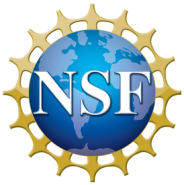 FY2015 Priorities
CEMMSS
Cyber-enable
CIF21
Cyberinfrastructure
Cybersecurity

SaTC
Innovation

I-Corps
Sustainability

SEES
Cognitive Science and Neuroscience

           BRAIN
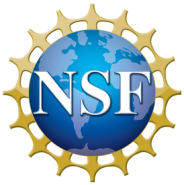 Cognitive Science and Neuroscience (BRAIN)
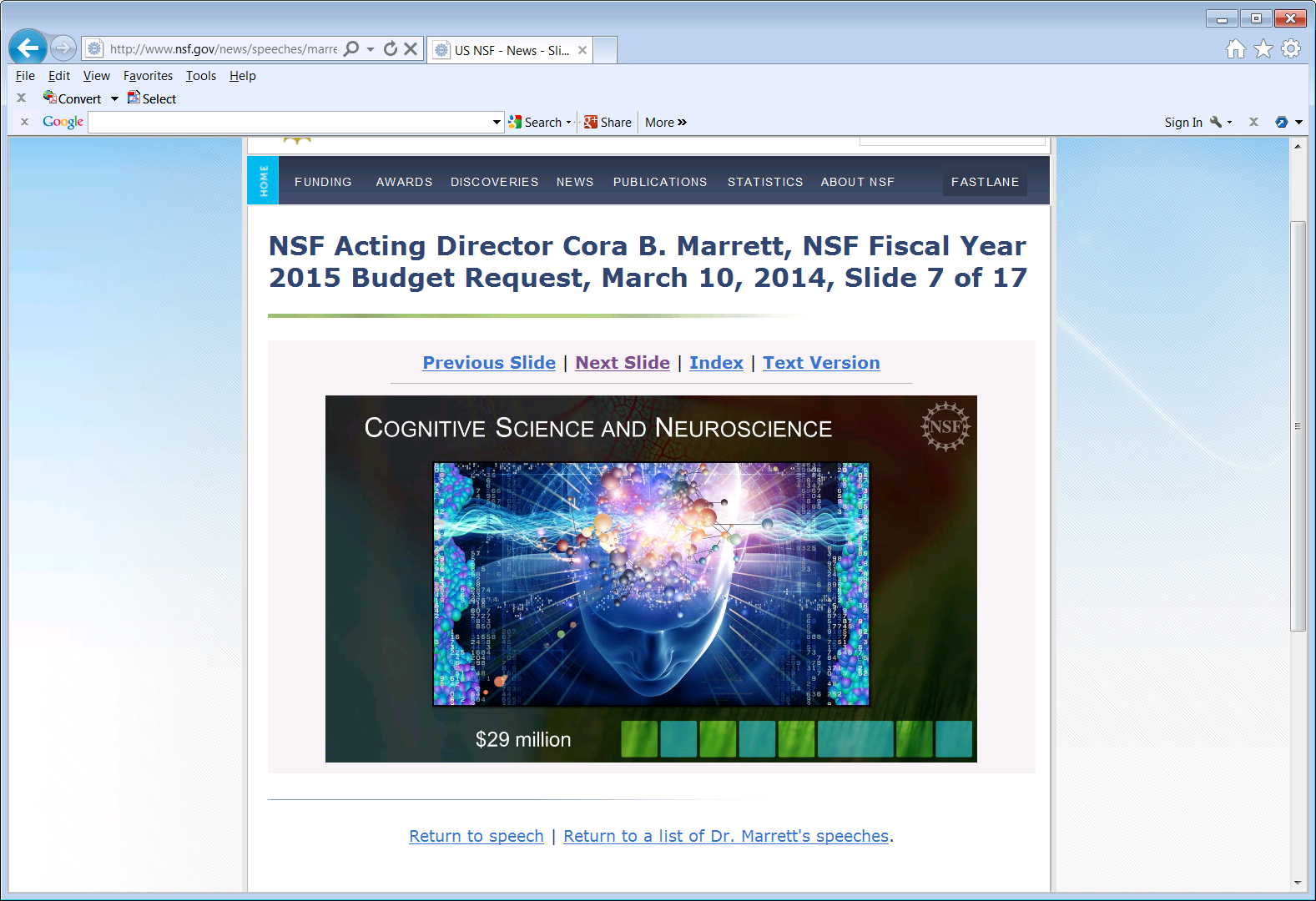 To improve understanding of the brain will promote brain health; enable engineered solutions that enhance, replace, or compensate for lost function; improve the effectiveness of formal and
informal educational approaches; and lead to brain-inspired smarter technologies for improved quality of life.
Science, Engineering, and Education for Sustainability (SEES)
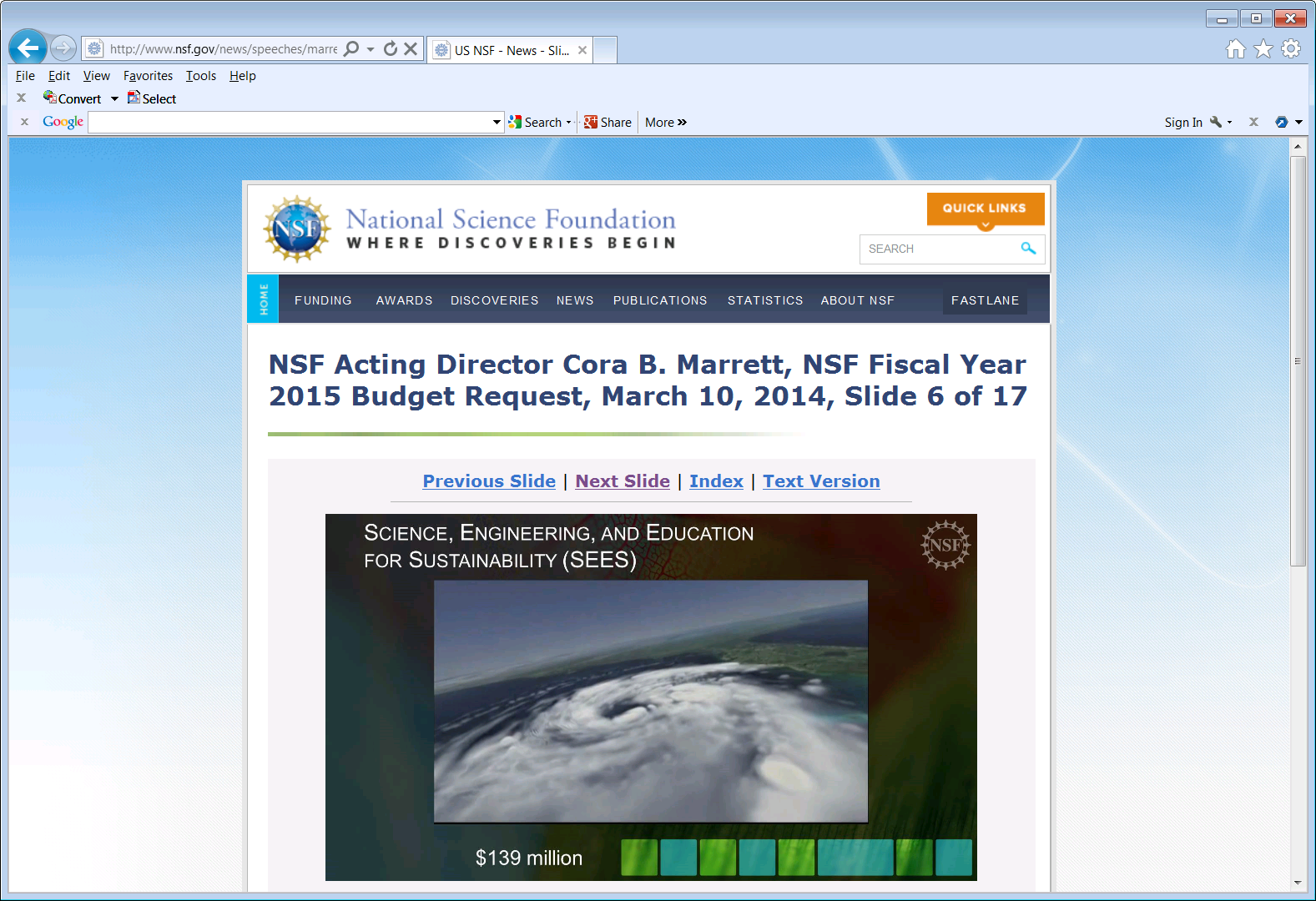 To increase understanding of the integrated system of supply chains, society, the natural world, and the alternations humans bring to Earth, in order to create a sustainable world.
Cyber-Enabled Materials, Manufacturing, and Smart Systems (CEMMSS)
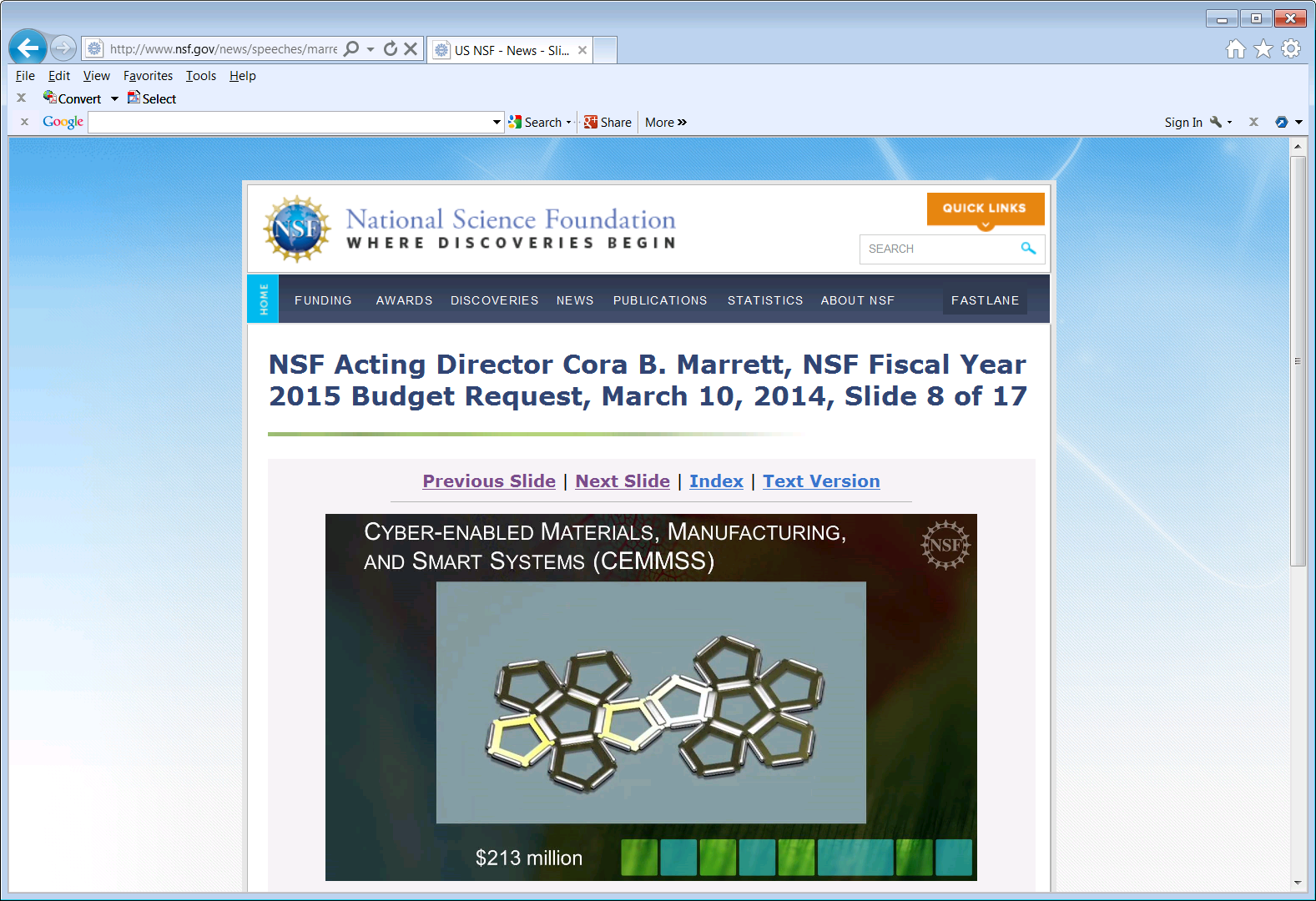 To integrate a number of science and engineering activities across the Foundation – breakthrough materials, advanced manufacturing, robotics, and cyber-physical systems to address pressing technological challenges facing the Nation and promote U.S. manufacturing competiveness.
Cyberinfrastructure Framework for 21st Century Science, Engineering, and Education (CIF 21)
To accelerate and transform the process of scientific discovery and innovation by providing advanced cyberinfrastructure and new capabilities in computational and data-enabled science and engineering (CDS&E).
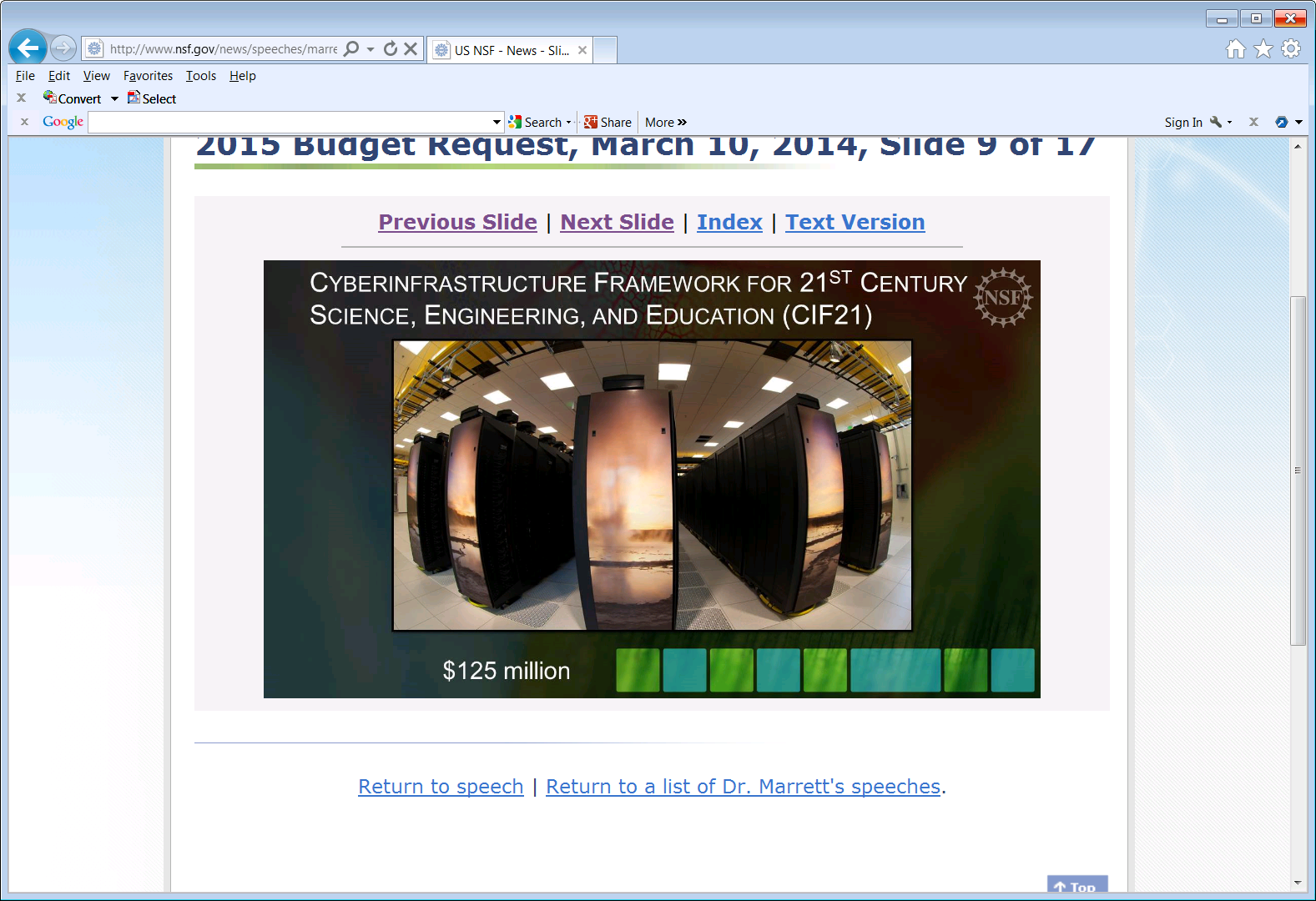 Innovation CORPS (I-CORPS)
To improve access by NSF-funded researchers to resource that can assist: (a) In bridging the gap between discoveries and downstream technological applications, and 
(b) In building and sustaining a national ecosystem that support the development of technologies, products, and processes that benefit the Nation.
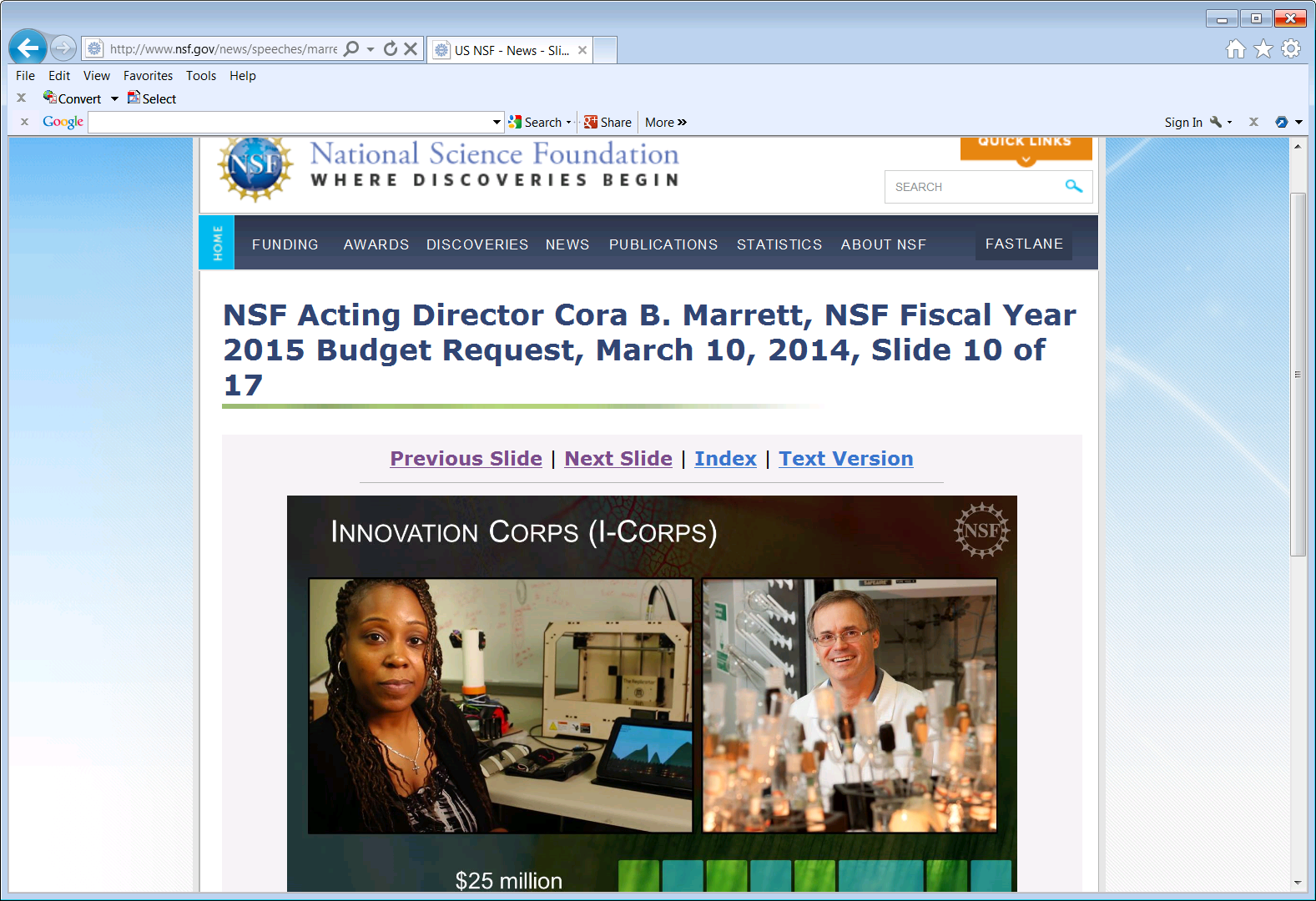 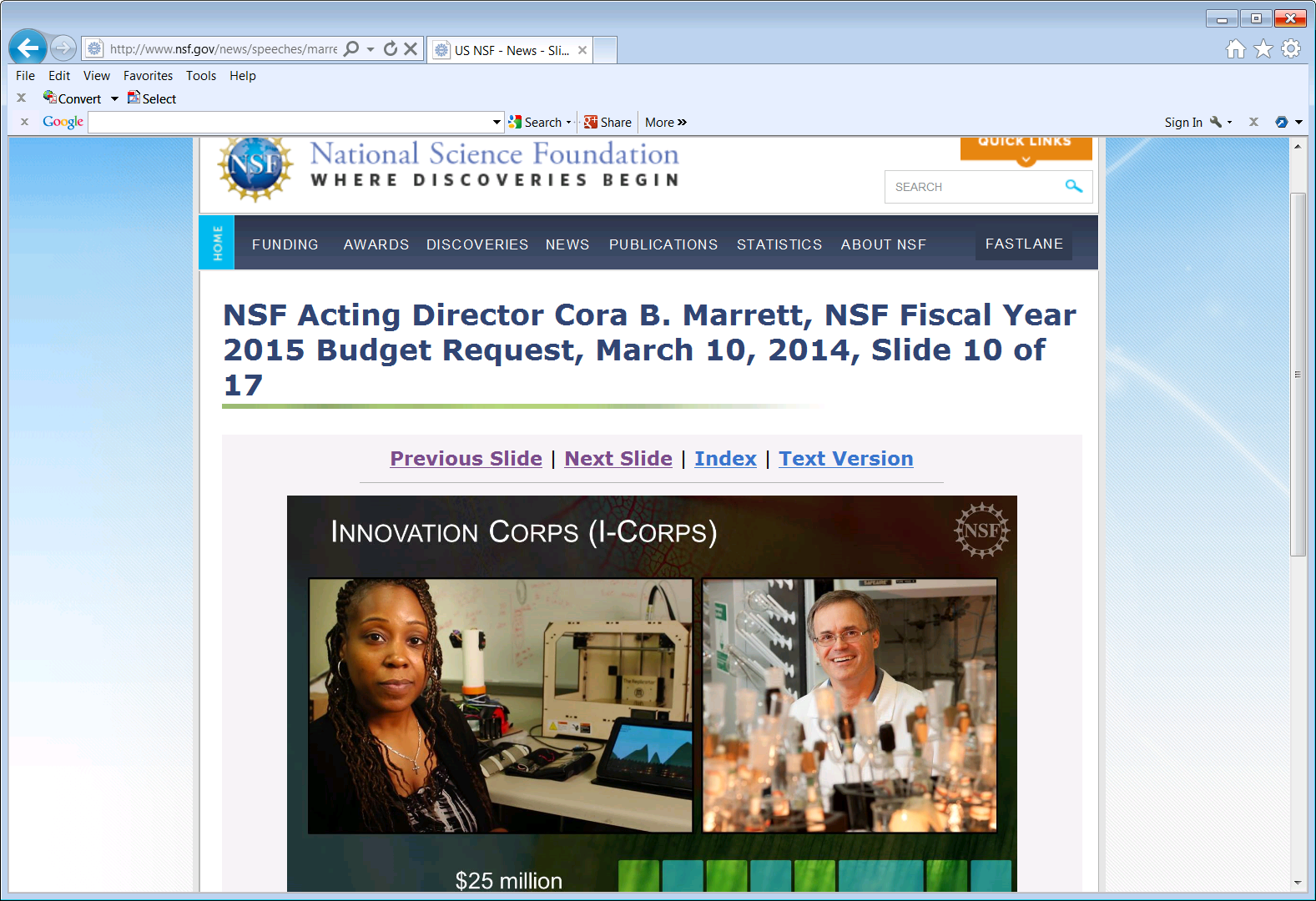 Secure and Trustworthy Cyberspace (SaTC)
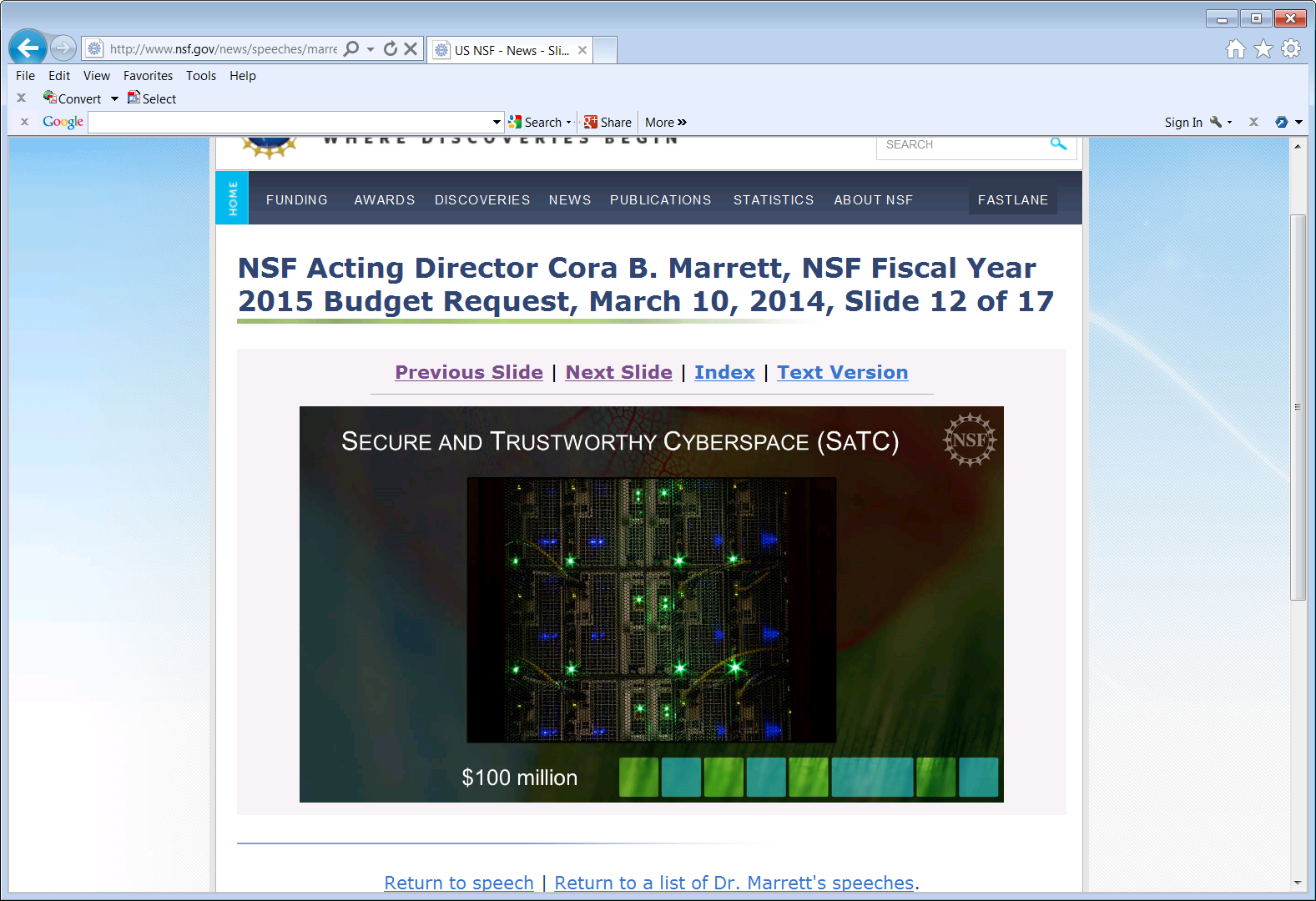 To build the knowledge base in cybersecurity that enables discovery, learning and innovation, and leads to a more secure and trustworthy cyberspace.
MORE EXAMPLES
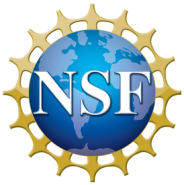 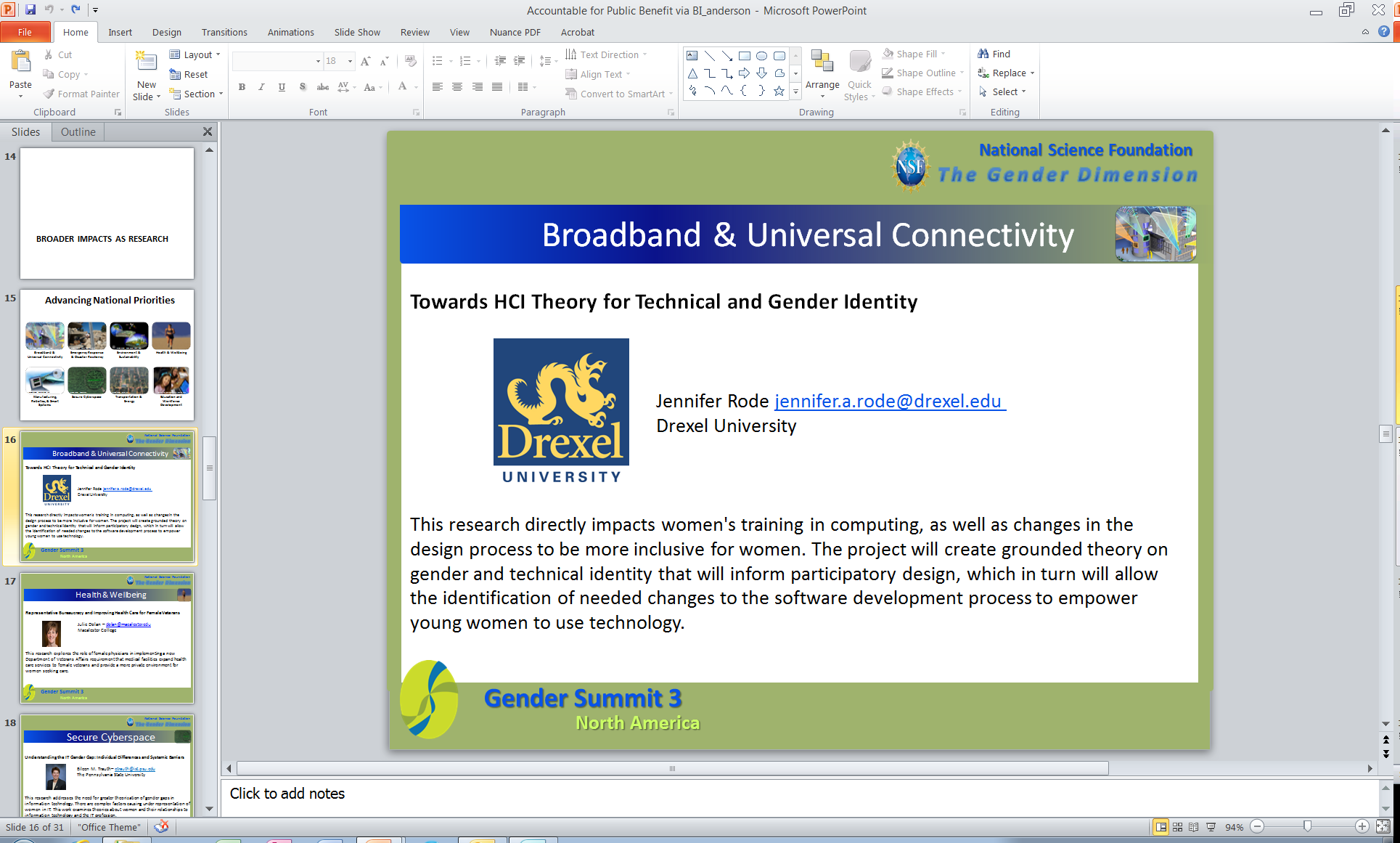 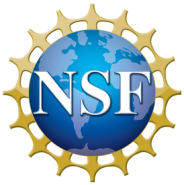 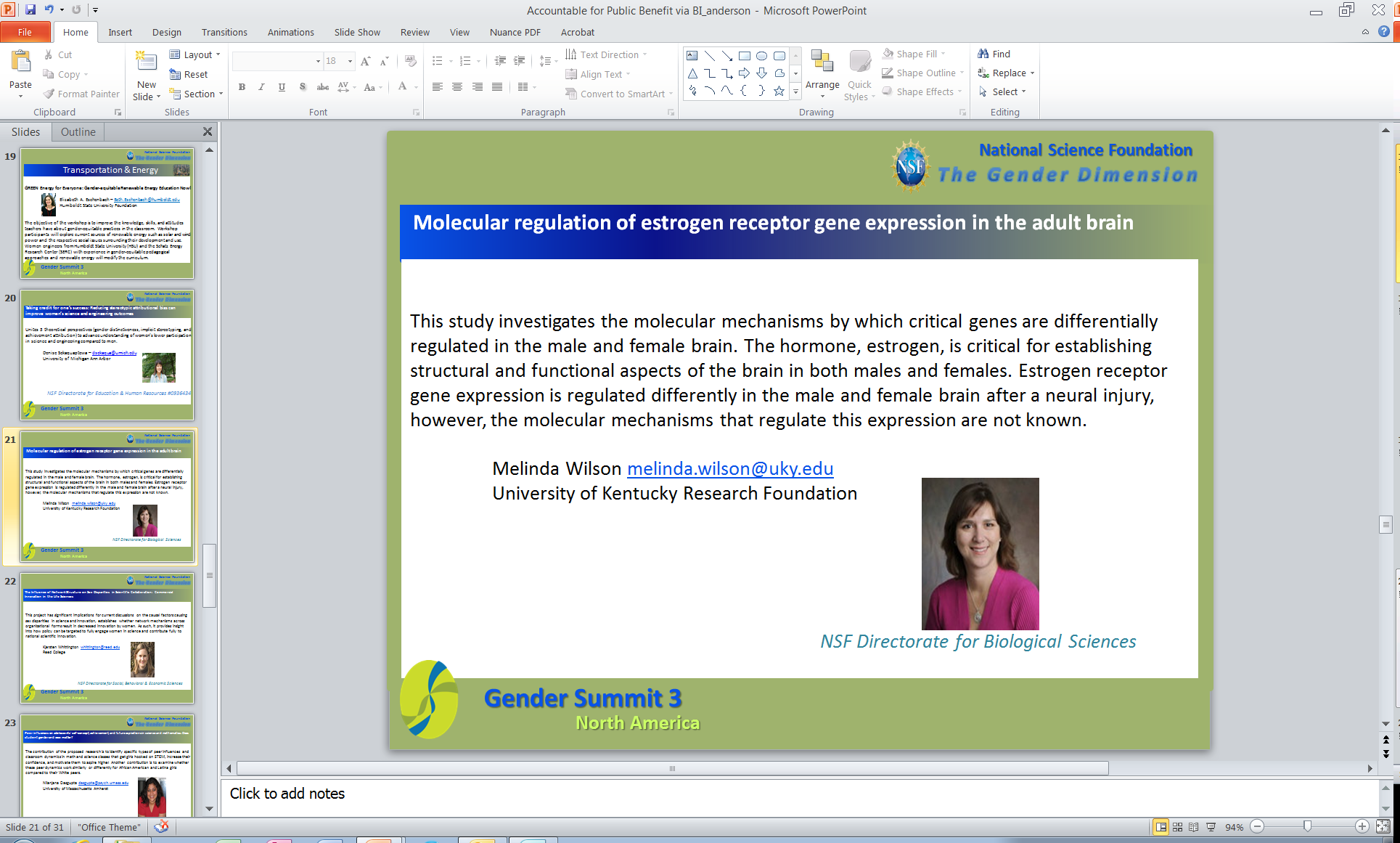 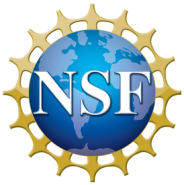 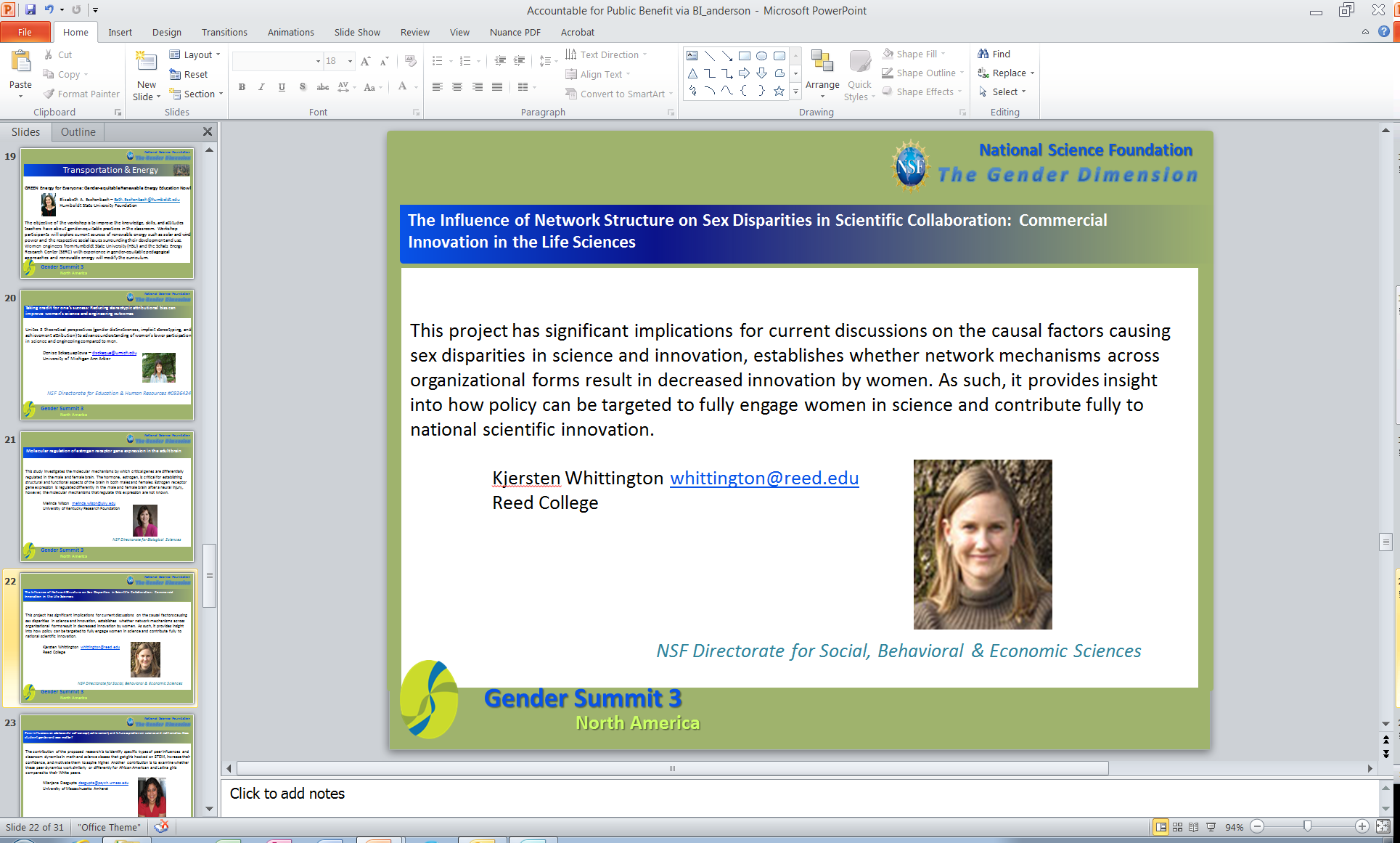 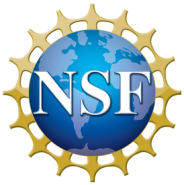 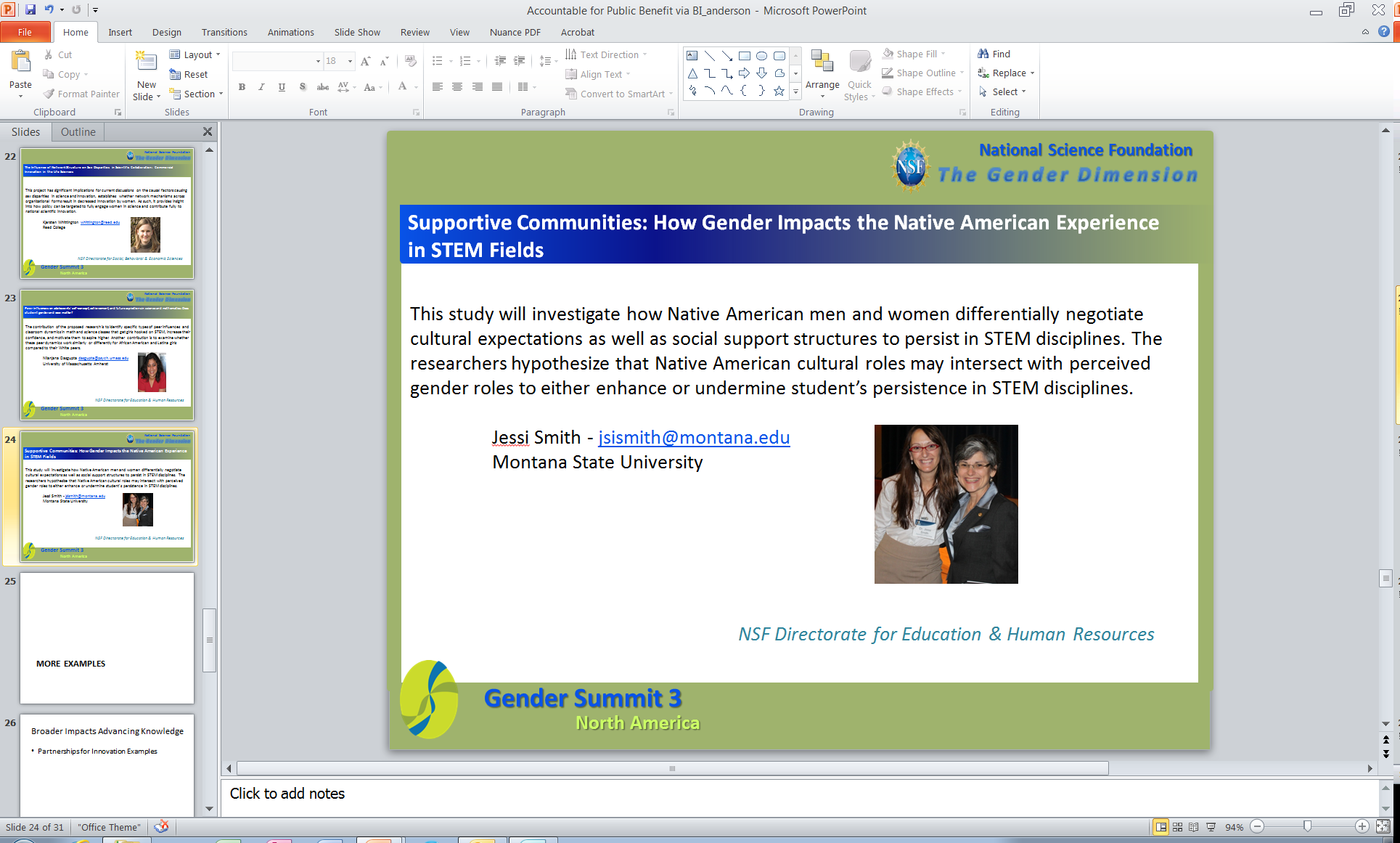 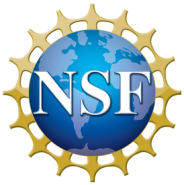 Broader Impacts Advancing Knowledge/Technology Transfer
Partnerships for Innovation (PFI)
Small Business Innovation Research Program (SBIR)
Small Business Technology Transfer Program (STIR)
Industry & University Cooperative Research Program (I/UCRC)
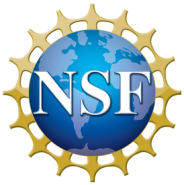 Broader Impacts Transforming Scientific Paradigms
Science of Broadening Participation Examples:
Informed by and building on existing social and behavioral science theories .
Inherently interdisciplinary by fostering collaboration between SBE scientists and those in the natural and physical sciences engaged BP efforts. 

Methodologically rigorous research that employs a variety of empirical approaches and methods. 
Potentially transformative (i.e., disruptive of existing paradigms).
Source:  Adapted from Kelli Craig Henderson, September, 2013
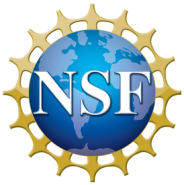 Broader Impacts at the Frontiers of Knowledge
Interdisciplinary and Inclusion Focus of ERE AC
“If women and minorities are indeed more attracted to interdisciplinary research, strategically combining diversity and interdisciplinarity  may yield greater benefits than addressing each issue alone, for example:
Institutions interested in increasing their diversity might have a greater chance for success if they value interdisciplinary scholarship.
Institutions interested in increasing interdisciplinary research may have a greater chance for success if they create environments hospitable for women and minorities.”
Source: Women, Minorities, and Interdisciplinarity: Transforming the Research Enterprise – Pfirman & Rhoten, 2007
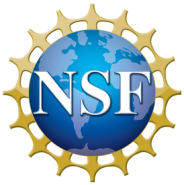 Broader Impacts Influencing Assessment and Evaluation
“The emphasis on accountability …extends to your work as well.”

“Think about how this work will be evaluated.”
-University of Pennsylvania
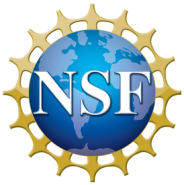 FUTURE OPPORTUINITIES
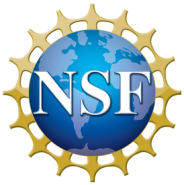 Gender Summit 3 and Merit Review
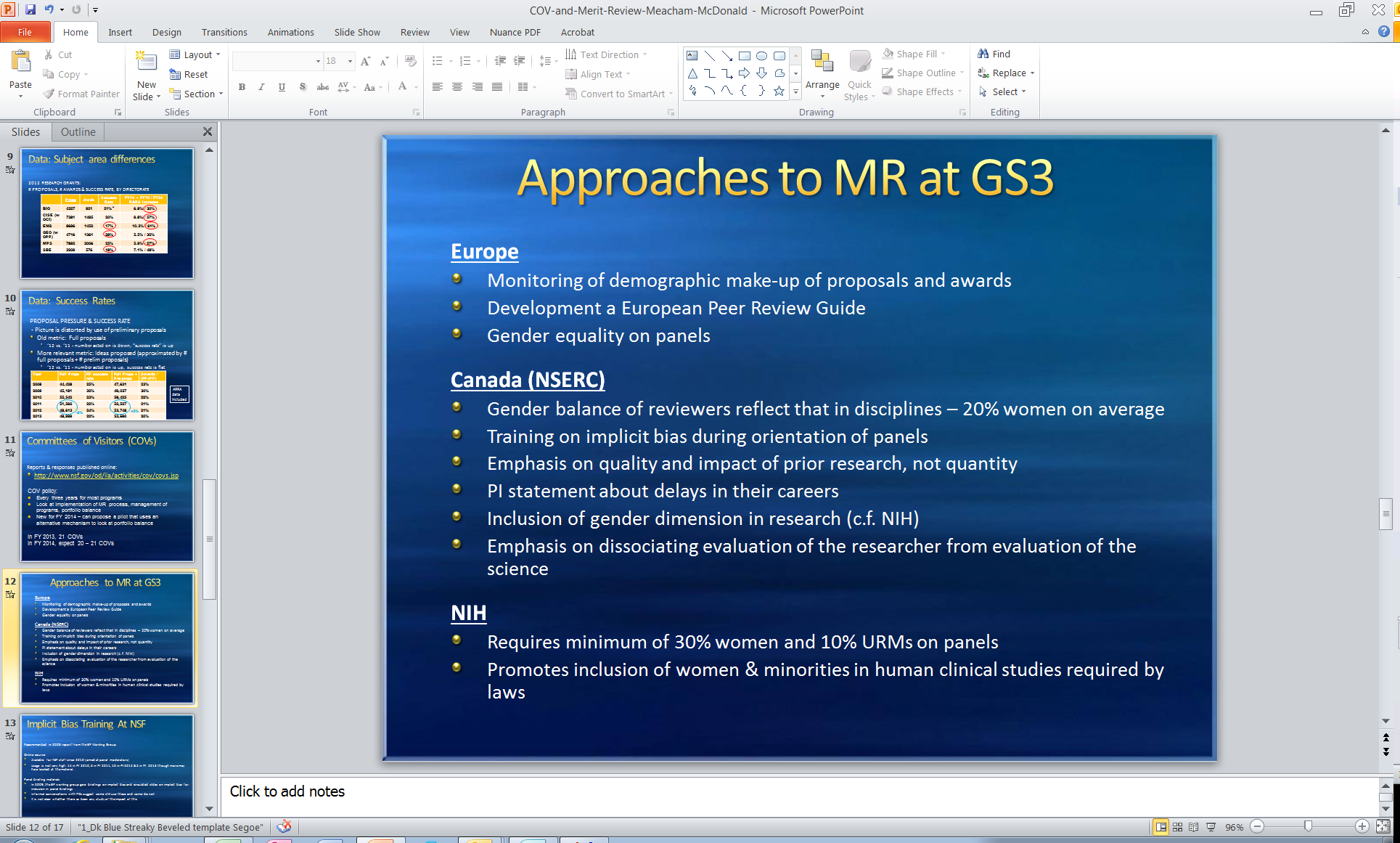 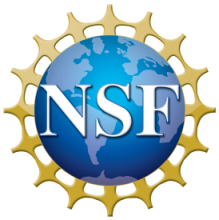 Broader Impacts IdeasGenerated by IIA Staff
DCL for Broader Impact Infrastructure   Support
Fall BI Workshop
BI publication series/BI Webpage
Compilation of Best Practices and   Assessment Tools for BI
BI Seminars at Professional Meetings
Tailored BI Institutes for Stakeholders
Other
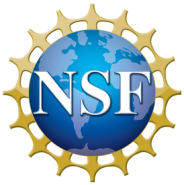 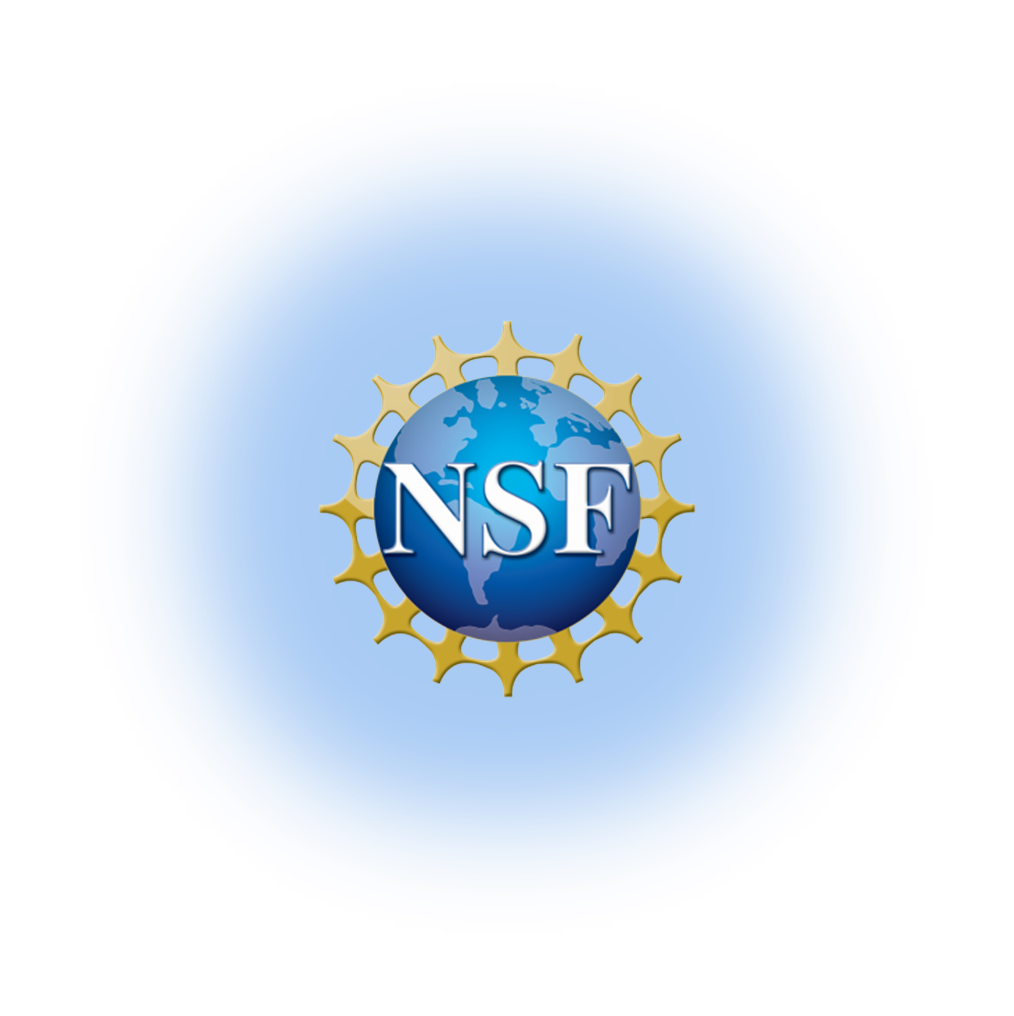 Thank You!
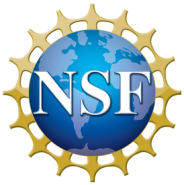